Зміст теми:
Поняття та види центрів відповідальності. Приклади центрів відповідальності по кожному виду.
Особливості обліку діяльності центрів прибутку, витрат і інвестицій.
Показники оцінки діяльності центрів відповідальності.
Сутність та завдання трансфертного ціноутворення.
Розрахунок трансфертної ціни.
Поняття та види центрів відповідальності. Приклади центрів відповідальності по кожному виду.
Кожне підприємство має свою, власну структуру, що визначається наявністю і взаємодією його структурних підрозділів. Ці підрозділи виконують різні функції і можуть мати різну назву: цех, відділ, служба, секція, відділення та ін. Кожен підрозділ очолюється керівником (менеджером, завідувачем ), який відповідає за його роботу.
Але здатність людини керувати має певні обмеження. Тому при збільшенні масштабу бізнесу й ускладнення структури, виникає необхідність розподілити повноваження по прийняттю рішень між різними рівнями управління. У цьому випадку, одержання менеджером права самостійно приймати рішення означає одночасно і відповідальність за їхні наслідки. Тому підрозділ, очолюваний керівником, який несе відповідальність за результати його діяльності, одержав назву "центр відповідальності".
Центр відповідальності – сфера (сегмент) діяльності, в межах якого встановлена персональна відповідальність менеджера за показники діяльності, які він повинен контролювати.
На практиці найчастіше застосовують такі принципи виділення центрів відповідальності на підприємстві:
- функціональний;
- територіальний;
За функціональним принципом виділяють наступні центри відповідальності:
* обслуговуючі;
* матеріальні;
* виробничі;
* управлінські;
* збутові.
Приклади центрів
Розподіл підрозділів на центри відповідальності за територіальним принципом можливий в декількох варіантах.
 Якщо, наприклад, підприємство має кілька філій у різних регіонах і кожна з них займається рекламою, збутом, маркетингом і т.п., то поділяти ці філії на дрібні центри нераціонально, якщо підприємство має в одному місці кілька складів, то тоді має сенс центром відповідальності робити кожен склад.
Особливості обліку діяльності центрів прибутку, витрат і інвестицій.

Відмінності в характері відповідальності менеджерів дозволяють виділити три типи центрів: витрат, прибутку й інвестицій.
Центр витрат – це підрозділ (цех, ділянка, бригада), керівник якого контролює витрати, але не контролює доходи й інвестиції.
Центр прибутку – це підрозділ (регіон, магазин, секція, кіоск) керівник якого контролює витрати і доходи, але не контролює інвестицій у власні активи.
Центр інвестицій – це господарська одиниця (філія, дочірня компанія, корпорація в цілому), керівник якої одночасно контролює витрати, доходи й інвестиції.

Основою організації обліку по центрах відповідальності є закріплення витрат і доходів за керівниками різних центрів і систематичний контроль за виконанням розробленого бюджету центра.

В основі визначення відповідальності лежить розподіл витрат на контрольовані й неконтрольовані. Вирішуючи це питання, слід враховувати рівень керування і час. Справа в тому, що витрати, які не контролюються на одному рівні керування, можуть бути контрольованими на більш високому рівні. Наприклад, витрати на утримання приміщень цехи можуть бути контрольовані на рівні виробничого директора, що затверджує бюджет цеху. Так само витрати, що не контролюються протягом короткого терміну, можуть бути контрольованими в перспективі. Прикладом таких витрат є амортизація устаткування, що не може бути контрольованою статтею в поточному місяці, але може бути контрольованою за допомогою застосування прискореної амортизації чи за допомогою реалізації зайвого устаткування.
Бухгалтерський облік витрат по центрах відповідальності вимагає систематизації і кодування витрат по кожному центру в розрізі статей.

Для цього код бухгалтерського рахунка має таку структуру:

X XX XXX
рахунок центр стаття
відповідальності витрат

Вибір способу розподілу підприємства на центри відповідальності визначається його специфікою, при цьому необхідно враховувати наступні вимоги:

- у кожному центрі витрат повинні бути показники для виміру обсягу діяльності і база для розподілу витрат;
- у кожному центрі повинен бути відповідальний;
- ступінь деталізації повинен бути достатнім для аналізу, але не надлишковим, щоб ведення обліку не було надто трудомістким;
- необхідно, щоб для будь-якого виду витрат підприємства існував такий центр, для якого ці витрати є прямими;
- на центри витрат бажано відносити тільки прямі витрати, а розподіл накладних витрат не враховувати;
- оскільки розподіл на центри дуже впливає на мотивацію керівників відповідних центрів, треба враховувати соціально-психологічні фактори.

Розподіл підприємства на центри відповідальності і класифікація витрат є фундаментом для створення на підприємстві системи управлінського обліку, що являє собою найважливіший елемент усієї системи контролінгу.
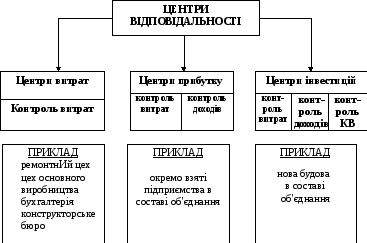 Показники оцінки діяльності центрів відповідальності.
Оцінка діяльності центрів відповідальності – складова управлінського контролю. 
Розробка показників та оцінка діяльності окремих підрозділів і їх керівників є центральною проблемою управлінського контролю. Від її вирішення залежить ефективність управління взагалі.
В основу системи управлінського контролю покладено бюджетний контроль. Але останній характеризує лише відхилення від бюджету, тобто фінансові показники, які є об’єктом управлінського обліку. А менеджера можуть цікавити ще й нефінансові показники, такі як: плинність кадрів, якість продукції, інновації, використання робочого часу тощо .
Використання останніх дає змогу здійснити комплексну оцінку діяльності підрозділу та його керівника. З цією метою застосовують систему управлінського контролю за принципом “Табло”, яка включає широкий спектр фінансових та нефінансових показників.

Діяльність центру відповідальності та його керівника може визначатися її результативністю та ефективністю.

Результативність – це показник того, як виконує свої завдання центр відповідальності, наскільки він досягає бажаних або запланованих результатів (за обсягом діяльності, часом, якістю продукції тощо).

Ефективність – це відношення результату діяльності до використання ресурсів (витрат), тобто досягнення максимуму продукції при мінімальних витратах, або мінімуму витрат на одиницю діяльності.
Нефінансові показники діяльності у сфері виробництва та послуг
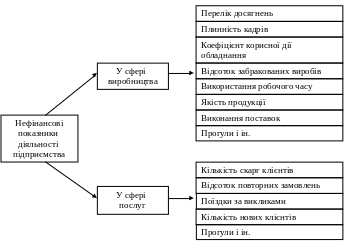 Виходячи з цього, діяльність центру відповідальності може бути: ефективною і результативною; результативною але неефективною; ефективною але нерезультативною; нерезультативною і неефективною.

При виборі показників для оцінки діяльності центрів відповідальності бажано дотримуватися таких критеріїв:
– взаємозв’язок зі стратегічними цілями компанії;
– відображення основної діяльності керівника та підрозділу в цілому;
– зрозумілість для працівників, об’єктивність та відносна простота розрахунку;
– можливість використання для оцінки та заохочення працівників;
– послідовність та регулярність використання.

Вибір показників та методи оцінки діяльності залежать від типу центру відповідальності.
Сутність та завдання трансфертного ціноутворення.

Трансфертне ціноутворення  – умовна ціна, за якою продукти (напівпродукти) або послуги одного центру відповідальності підприємства передаються іншому центру відповідальності цього підприємства (концерну, холдингу). Ніякі платежі при оформленні фінансових відносин між окремими центрами відповідальності не здійснюються.
Трансфертні ціни можуть встановлюватись на окремі напівпродукти, послуги, сервісні функції, які мають обіг на внутрішньому ринку.

До основних цілей трансфертного ціноутворення можна віднести такі:
-забезпечення зіставності діяльності окремих центрів відповідальності (для порівняння їх вкладу в загальні результати діяльності підприємства), мотивація;
-надання інформації для прийняття управлінських рішень, у тому числі прийняття рішення щодо аутсоурсінгу, внутрішнього чи зовнішнього продажу;
-здійснення внутрішнього субсидіювання (якщо це необхідно) - переміщення ресурсів чи прибутку від одних центрів відповідальності до інших;
-забезпечення фінансової незалежності окремих центрів відповідальності та децентралізації управління;
-оптимізація оподаткування.

Важливим завданням трансфертного ціноутворення є зменшення інформаційної асиметрії між учасниками господарських відносин всередині підприємства та сприяння зменшенню конфліктів інтересів між цілями менеджменту окремих лінійних підрозділів та цільовими орієнтирами підприємства.
Можна виділити внутрішні та зовнішні функції трансфертних цін. До внутрішніх функцій ми відносимо такі:
-координація діяльності децентралізованих структурних одиниць (центрів відповідальності);
-визначення результатів діяльності окремих центрів відповідальності (структурних підрозділів);
-калькулювання собівартості окремих видів готової продукції (чи проміжних продуктів);
-розробка системи стимулювання менеджменту;
-активізація внутрішньої конкуренції.

Зовнішні функції можна сформулювати таким чином:
-оптимізація оподаткування (найважливіша);
-визначення результатів діяльності для зовнішніх користувачів;
-обґрунтовування (калькулювання) відпускних цін.

Дві системи організації ціноутворення:
1 – ТЦ впливають на результати діяльності окремих центрів відповідальності, не впливають на оподаткування і фін результати
2 – Організовується всередині об’єднання підприємств (концерн, холдинг) як інструмент перекачування прибутку
На сьогоднішній день домінують три методичних підходи до встановлення трансфертних цін:
ТЦ, встановлені на базі ринкових цін;
ТЦ, що базуються на витратах (змінних чи повних);
ТЦ на договірній базі.
Трансфертні ціни, встановлені на базі ринкових. Якщо існує ринок проміжного продукту - то ТЦ слід встановлювати на рівні ринкових цін проміжних продуктів. Це зумовлено високим рівнем прозорості таких цін та неможливістю маніпулювання ними (переваги). Застосування ринкових цін як внутрішніх можливе лише за виконання певних передумов, зокрема:
- на зовнішньому ринку має бути в обігу продукт, аналогічний тому, на який встановлюється внутрішня ціна;
- у внутрішніх структурних одиницях, які є продавцями та споживачами відповідного продукту має бути свобода вибору між внутрішнім та зовнішнім ринками;
- трансакції всередині підприємства не здійснюють вплив на ціноутворення на зовнішньому ринку.
Правило встановлення ТЦ набуває такого вигляду: ТЦ = фактичні витрати + альтернативні витрати. 
Альтернативні витрати відображають можливу вигоду, яку центр відповідальності втрачає внаслідок внутрішнього продажу продукції (робіт, послуг). ТЦ має відшкодовувати економічні втрати центру відповідальності, яких він зазнає у результаті відмови від альтернативних продаж.
 Проблема полягає в тому, щоб розподілити вигоди між двома центрами відповідальності, які мають відношення до операції (недолік).
Ще однією модифікацією внутрішнього ціноутворення на базі ринкових цін є зменшення відповідних ринкових цін на всі можливі витрати, пов’язані із зовнішньою реалізацією:
Ринкова ціна внутрішнього продукту (-) витрати на реалізацію (-) транспортні витрати (-) відповідні витрати маркетингу
(-) проценти на капітал, заморожений в дебіторській заборгованості (+) внутрішні витрати на транспортування продукції між ЦВ = внутрішня ціна.
Якщо ринку проміжних продуктів не існує - рекомендується встановлювати ТЦ на рівні витрат або договірні ТЦ
Розрахунок трансфертної ціни.
Методи розрахунку ТЦ:
1) на основі ринкових цін;
2) на основі собівартості (змінної і повної), за принципом «собівартість плюс»
3) на основі договірних ТЦ, сформованих під впливом ринкової кон'юнктури та витрат на виробництво продукції (надання послуги).
Особливу популярність в країнах з ринковою економікою отримав перший метод. Перевага ринкових цін полягає в їх об'єктивний характер, і ТЦ не залежатимуть від взаємин і кваліфікації менеджерів купують і продають центрів відповідальності. Однак застосування першого методу має свої обмеження: необхідна наявність розвиненого ринку продукції та послуг, вироблених центром відповідальності. 
У тому випадку, якщо перший метод не підходить, то застосовується другий метод - на основі собівартості, і тут існують різні варіанти. В основу ТЦ може бути покладена:
а) повна фактична собівартість; б) нормативна собівартість; в) змінна собівартість.
У будь-якому випадку ТЦ розраховується за формулою «собівартість плюс». В ТЦ закладається обраний показник собівартості і фіксований у вигляді відсотка розмір прибутку цього центру відповідальності (Н-р, 110% від нормативної собівартості, 120% від змінної собівартості).
Третій метод трансфертного ціноутворення передбачає розрахунок договірної ТЦ. Застосовується в організаціях, підрозділи яких мають достатнім ступенем свободи у своїй господарській діяльності.
Розрахунок проводиться в кілька етапів, на яких визначаються:
1) питомий маржинальний дохід від передбачуваних зовнішніх продажів; 2) обсяг зовнішніх продажів, від якого змушений відмовитися центр відповідальності в зв'язку з необхідністю виконання внутрішнього замовлення ( Той обсяг зовнішнього замовлення, який не буде виконано); 3) розмір маржинального доходу, втраченого у зв'язку з відмовою від зовнішніх продажів (1x2); 4) питомий маржинальний дохід від внутрішніх продажів, який втрачено продають підрозділом в результаті відмови від зовнішніх продажів (3: обсяг внутрішніх продажів);
Для розрахунку трансфертної ціни використовується наступна формула:
ТЦ = Питома змінна собівартість + Питома маржинальний дохід, втрачений продають підрозділом в результаті відмови від зовнішніх продажів
Ця формула універсальна і може бути застосована в умовах повної і неповної завантаження виробничих потужностей.
У країнах з ринковою економікою підприємства вміло поєднують всі розглянуті методи трансфертного ціноутворення. Вибір того чи іншого методу визначається рядом факторів:
1) характером розв'язуваних в результаті трансфертного ціноутворення завдань (для прийняття управлінського рішення може бути використана одна ТЦ, для оцінки роботи центру відповідальності -інша);
2) ступенем децентралізації організаційної структури підприємства;
3) станом ринку продуктів і послуг, на які встановлюються ринкові ціни.